Chapter 8Momentum, Impulse and Collisions
Momentum
Impulse
Impulse-Momentum theorem
Conservation of linear momentum
Collisions
Momentum, p
The linear momentum p of an object is the product of the object’s mass m and velocity v:
Linear momentum is a vector quantity that points in the same direction as the velocity.
SI Unit of Linear Momentum: 
	kilogram · meter/second = (kg · m/s)
Impulse, J
The impulse J of a force is the product of the average force and the time interval Dt during which the force acts:
Impulse is a vector quantity and has the same direction as the average force.
SI Unit of Impulse: newton · second = (N · s) = kg. m/s
Impulse and momentum, both have the same unit.
IMPULSE–MOMENTUM THEOREM
When a net force acts on an object, the impulse of the net force is equal to the change in momentum of the object:
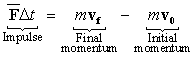 Impulse and Momentum in Sports
Impulse and momentum play important roles in sports.
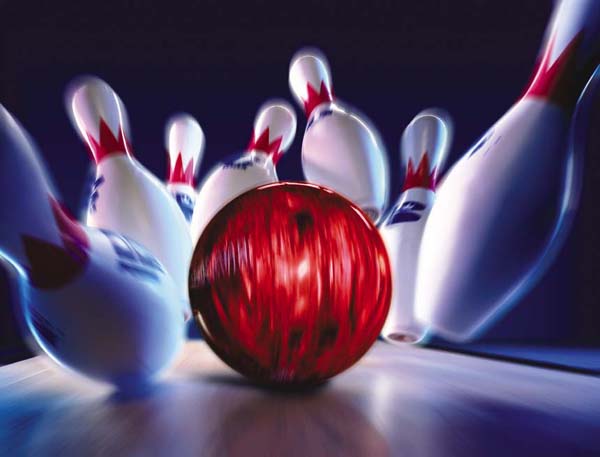 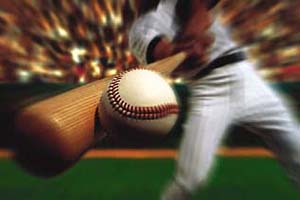 Hitting a baseball
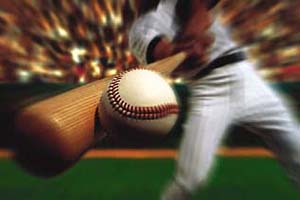 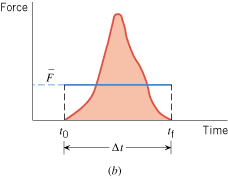 Hailstones Versus Raindrops
Unlike rain, hail usually does not come to rest after striking a surface. Instead, the hailstones bounce off the roof of the car. If hail fell instead of rain, would the force on the roof be smaller than, equal to, or greater?
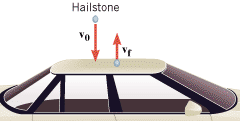 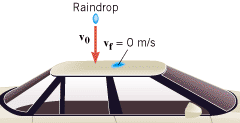 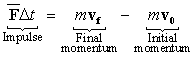 Answer: Greater
Definitions of Terms
Internal forces Forces that the objects within the system exert on each other.
External forces Forces exerted on the objects by agents that are external to the system.
An isolated system is one for which the vector sum of the external forces acting on the system is zero.
8.3 The Principle of Conservation of Linear Momentum
The total linear momentum of an isolated system remains constant (is conserved).
Collisions
Collisions are often classified according to whether the total kinetic energy changes during the collision:
1.Elastic collision—One in which the total kinetic energy of the system after the collision is equal to the total kinetic energy before the collision. 
2.Inelastic collision—One in which the total kinetic energy of the system is not the same before and after the collision; if the objects stick together after colliding, the collision is said to be completely inelastic.
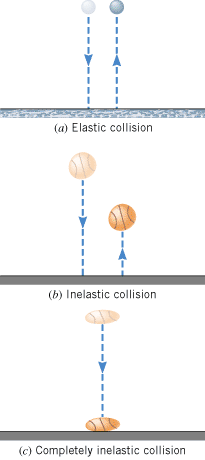 Collisions in One Dimension
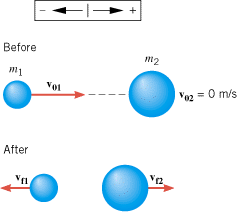 Apply the conservation of momentum.
If the collision is elastic, apply the conservation of energy.